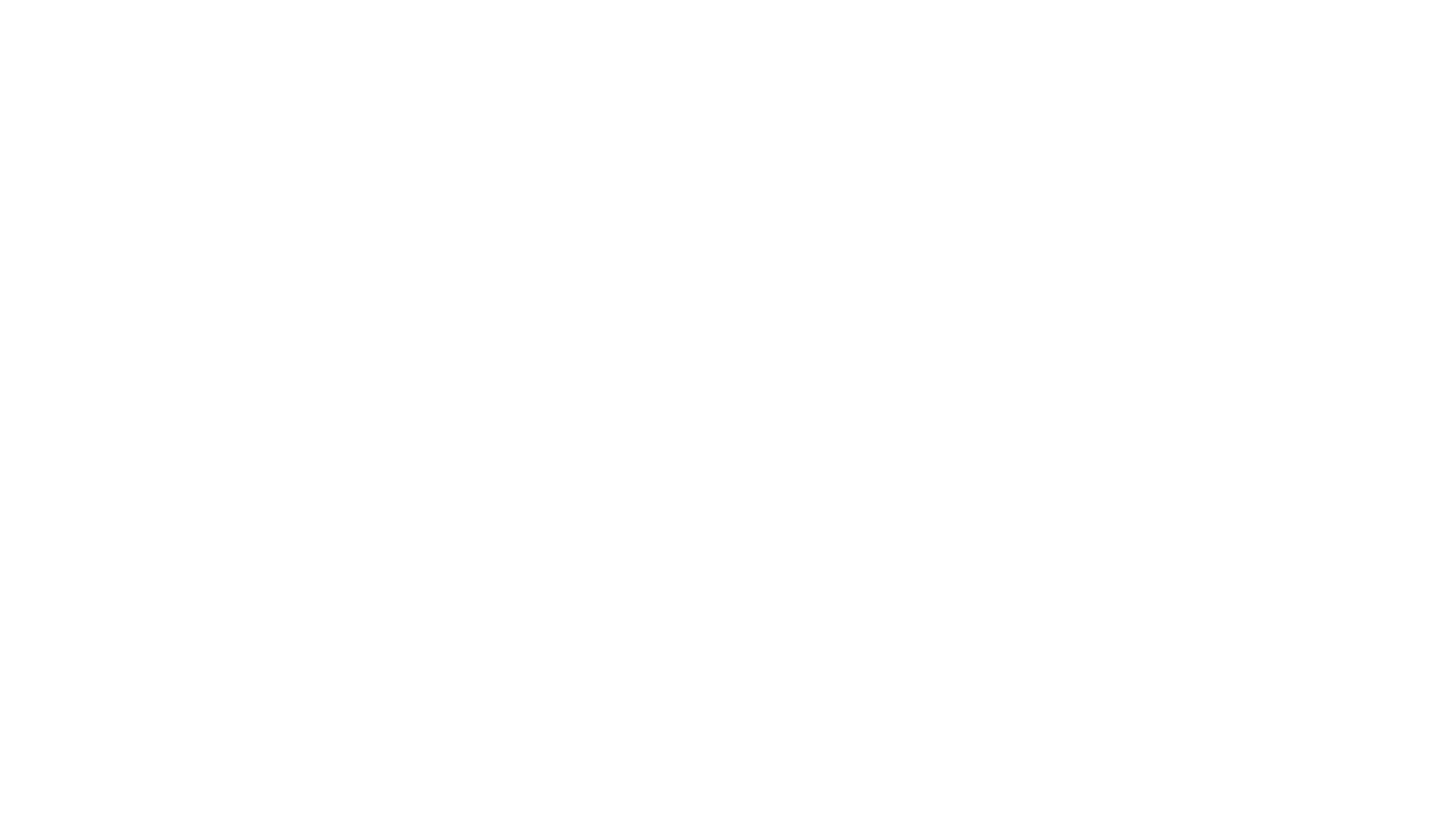 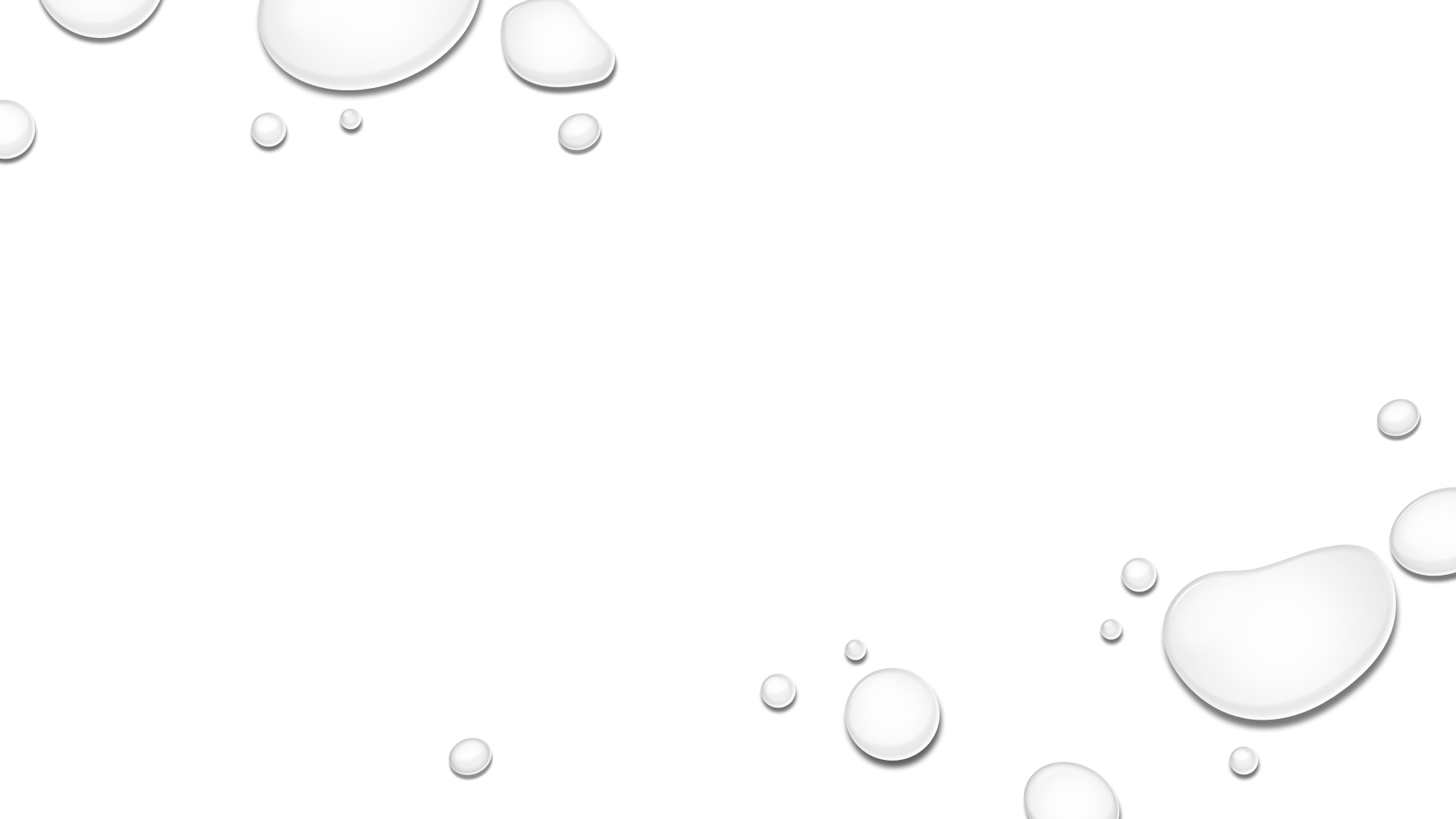 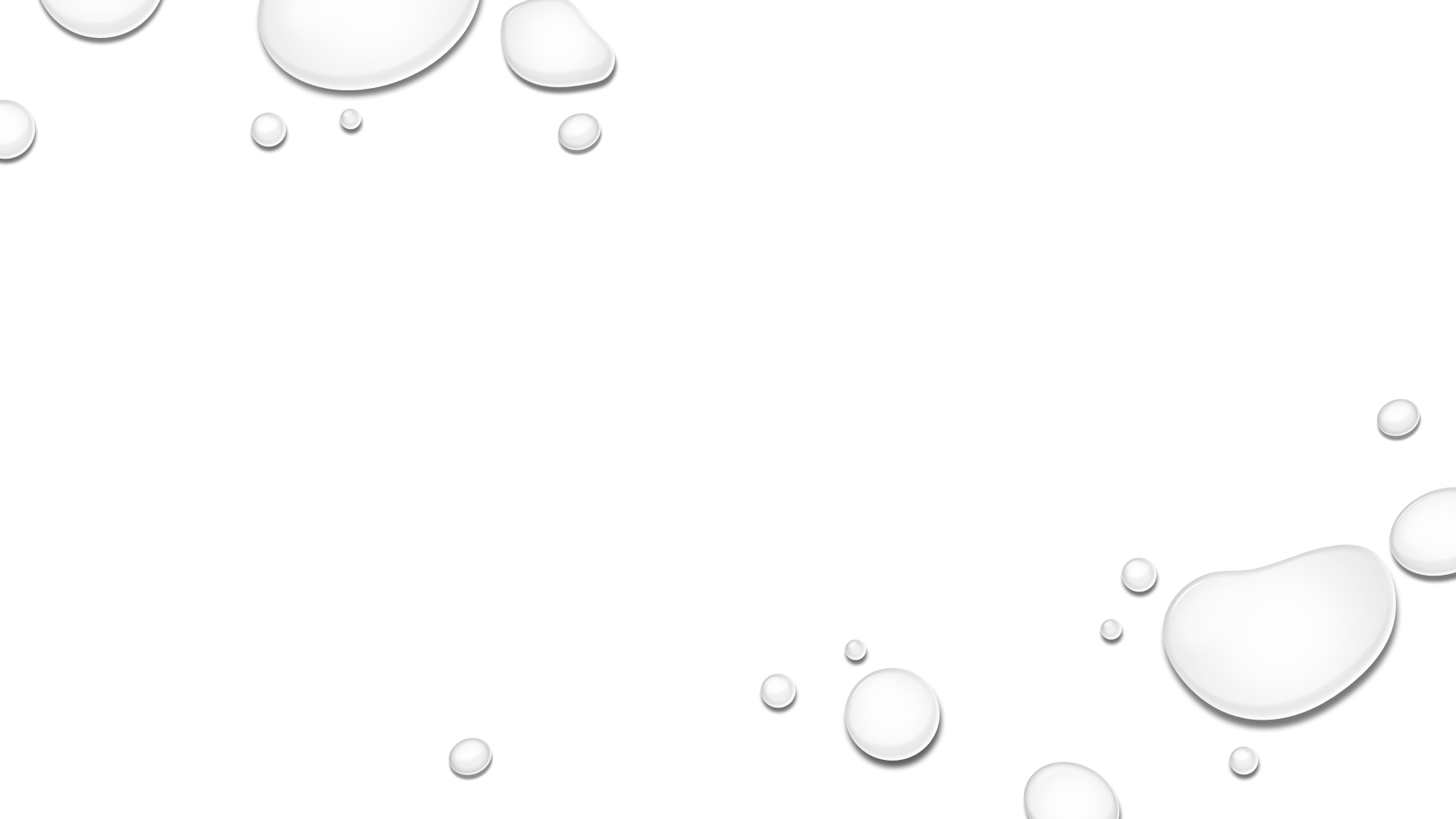 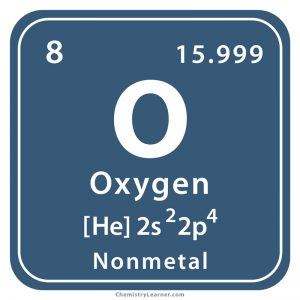 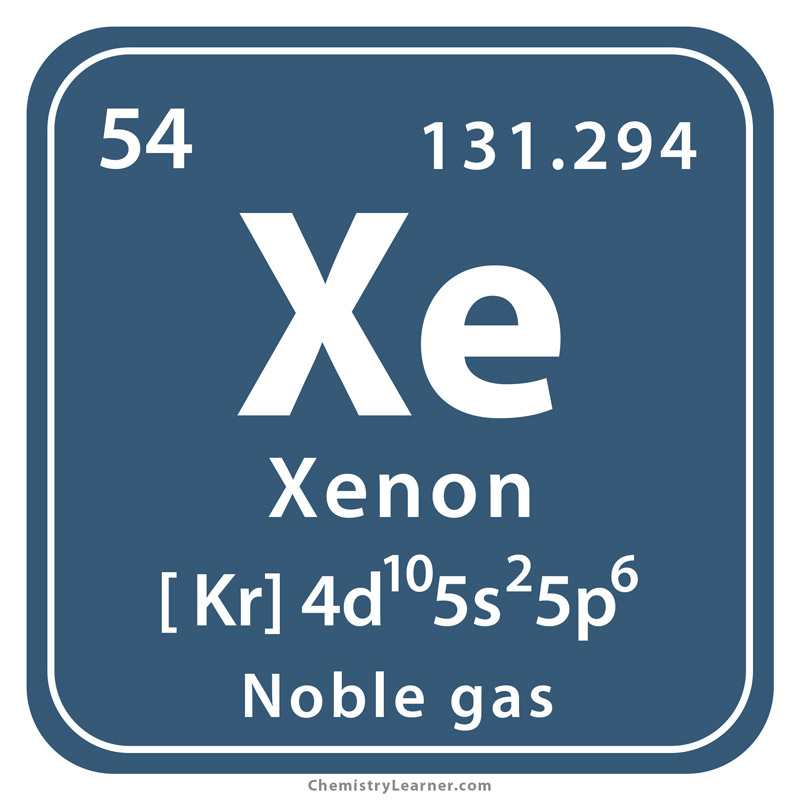 Heavy ions: 
what do we learn from 
small systems like 
Xenon and forthcoming Oxygen?
Jamie Nagle (for the ATLAS Heavy Ion Group)
University of Colorado Boulder
Oxygen ≅ small , Xenon ≠ small
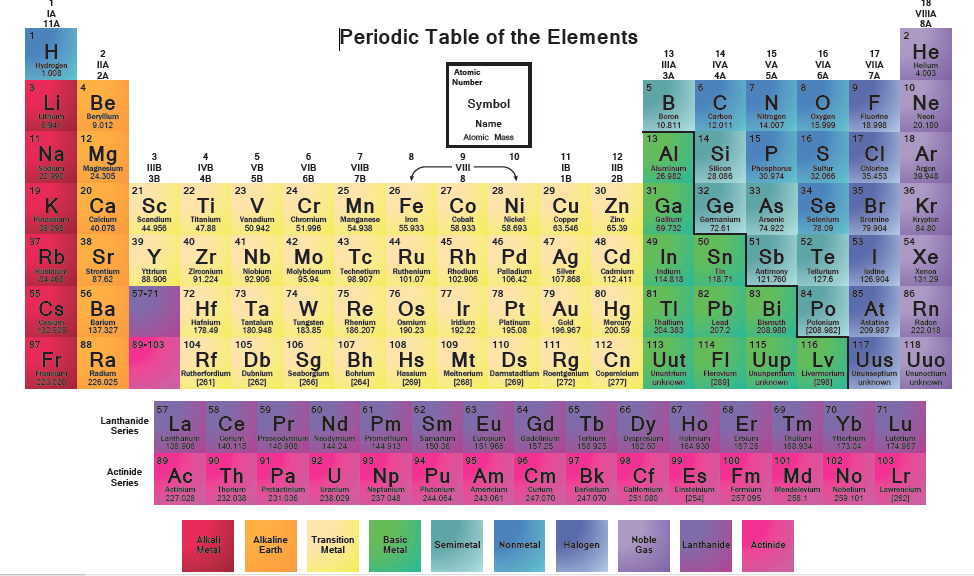 String Structure
2
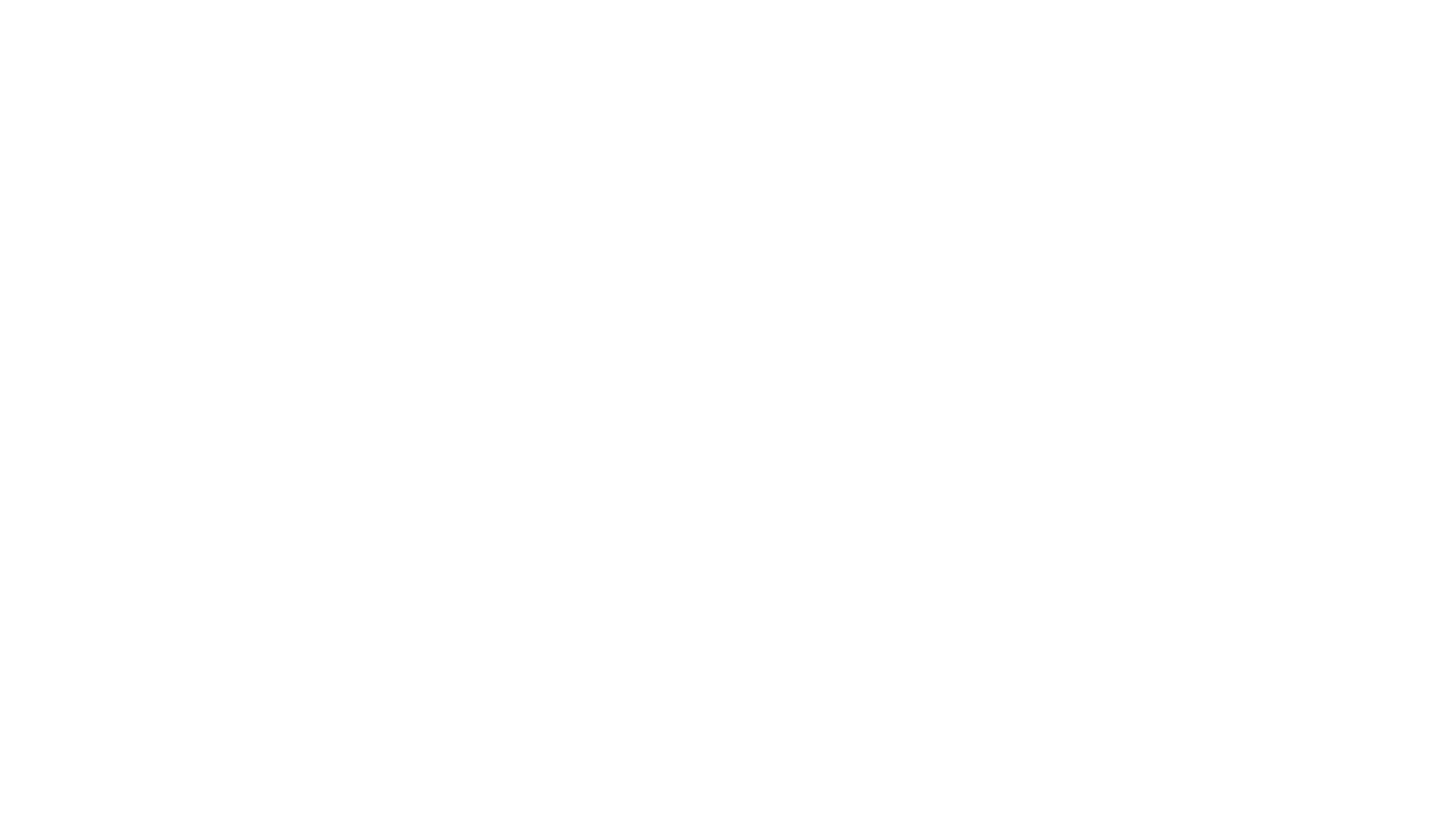 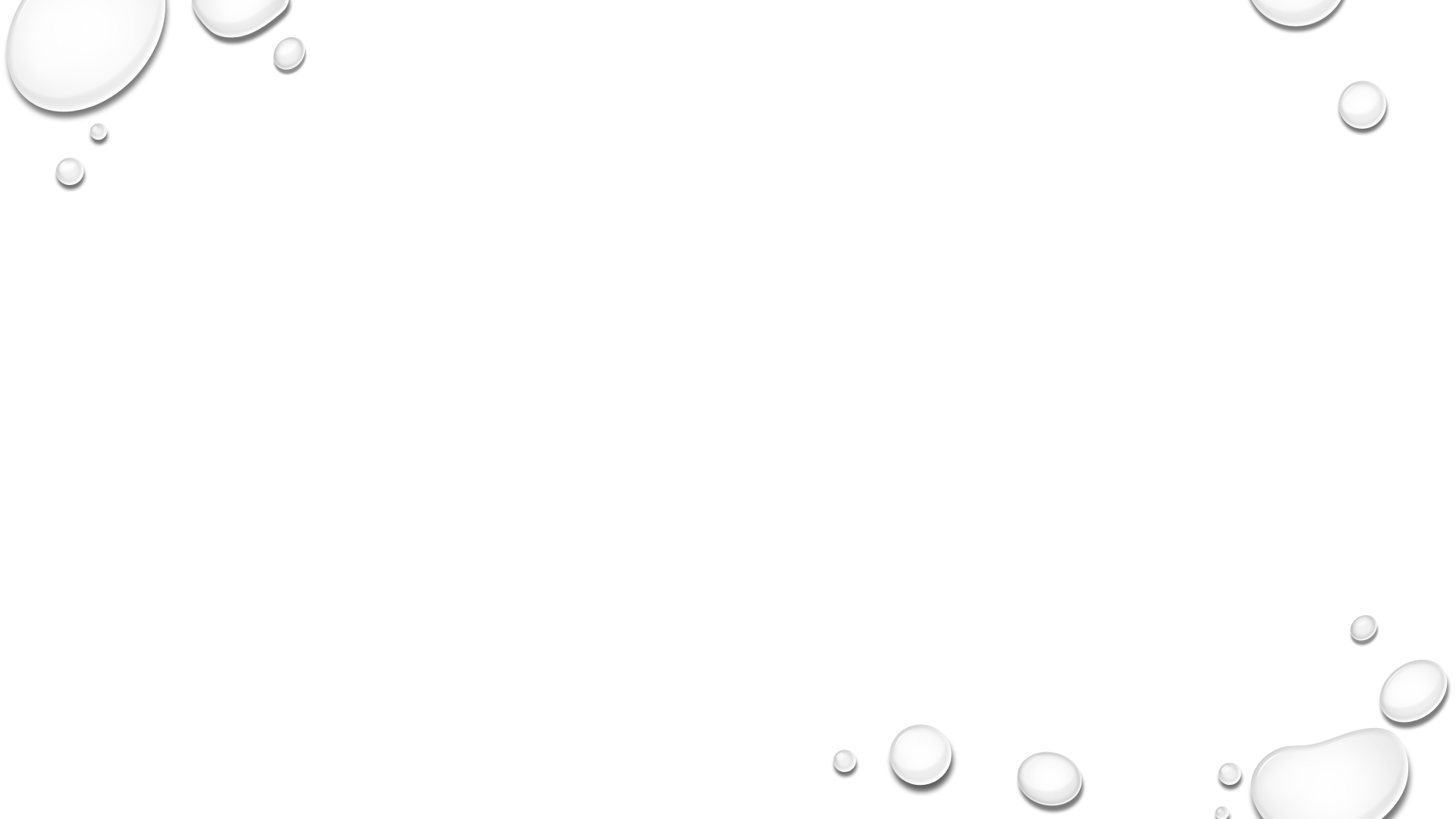 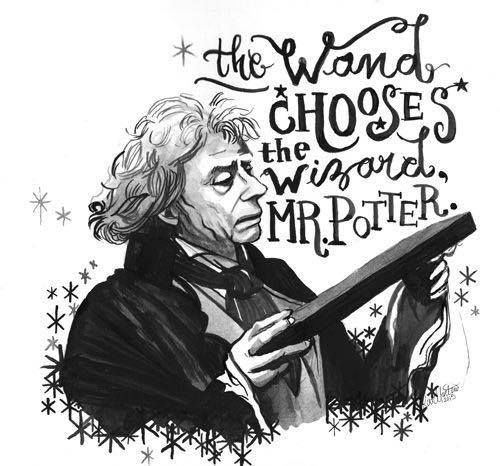 Heavy ion community 
did not pick Xe+Xe, 
it picked us…
“On Thursday 12 October, 2017 a new species joined this particle zoo. Fully stripped xenon (Xe) nuclei were successfully injected into both beam pipes, accelerated and collided for the very first time. This special heavy-ion physics run was added into the schedule just after a high-intensity proton physics fill and was completed in less than one day. The four LHC experiments collected Xe-Xe collisions at a centre-of-mass energy of 5.44 TeV per colliding nucleon pair.”
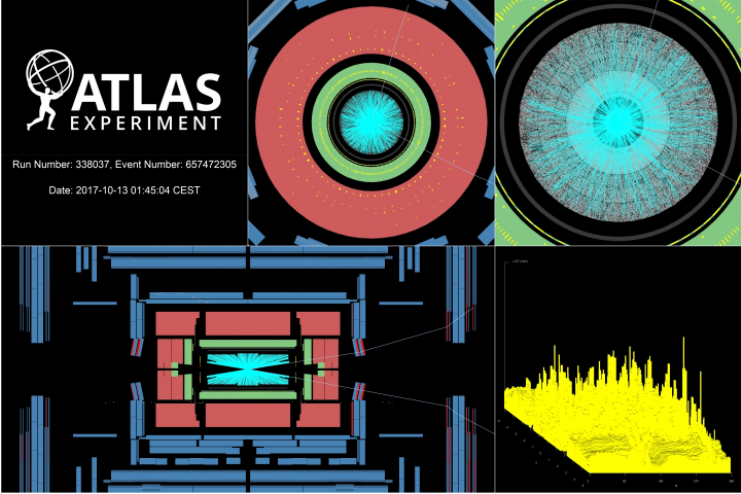 3
ATLAS Heavy Ion Xe+Xe Results
Flow decorrelation in XeXe and PbPb
https://journals.aps.org/prl/abstract/10.1103/PhysRevLett.126.122301
Charged particle flow in XeXe collisions at 5.44 TeV
https://journals.aps.org/prc/abstract/10.1103/PhysRevC.101.024906
Measurement of v_n-p_T correlations in Xe+Xe collisions
https://cds.cern.ch/record/2748818 [CONF]
Charged hadron spectra and dijet correlations in 5.44 TeV/NN Xe+Xe collisions
https://cds.cern.ch/record/2318588 [CONF]
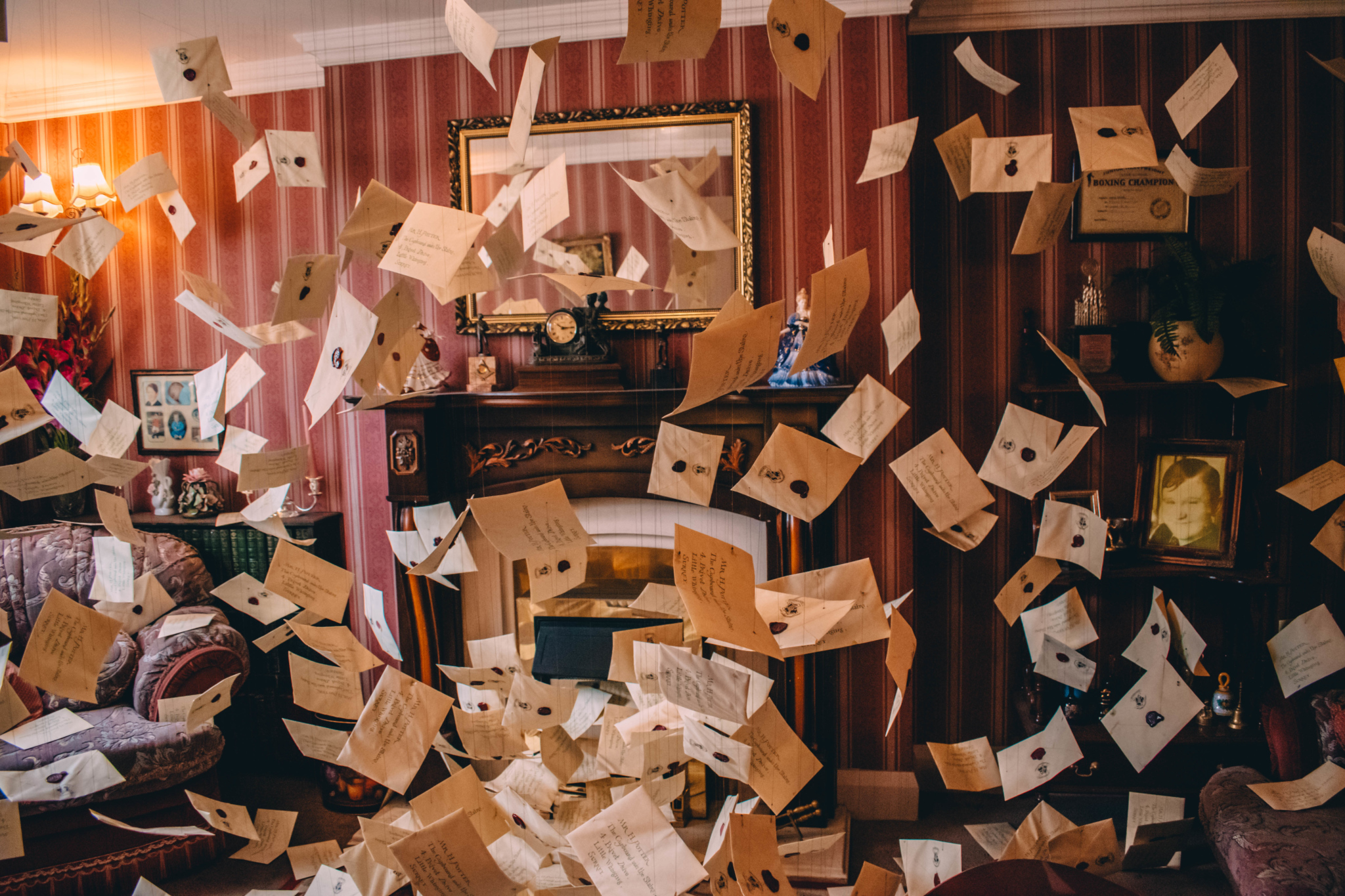 One paper per hour of running !!!
4
Bulk Quark-Gluon Plasma Properties
 
Constrained by the QGP response to initial conditions (e.g., geometry)
https://journals.aps.org/prc/abstract/10.1103/PhysRevC.101.024906
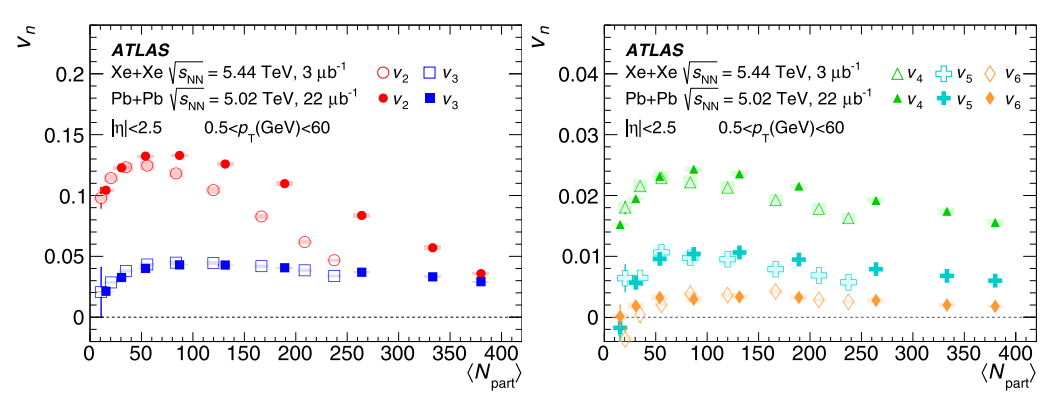 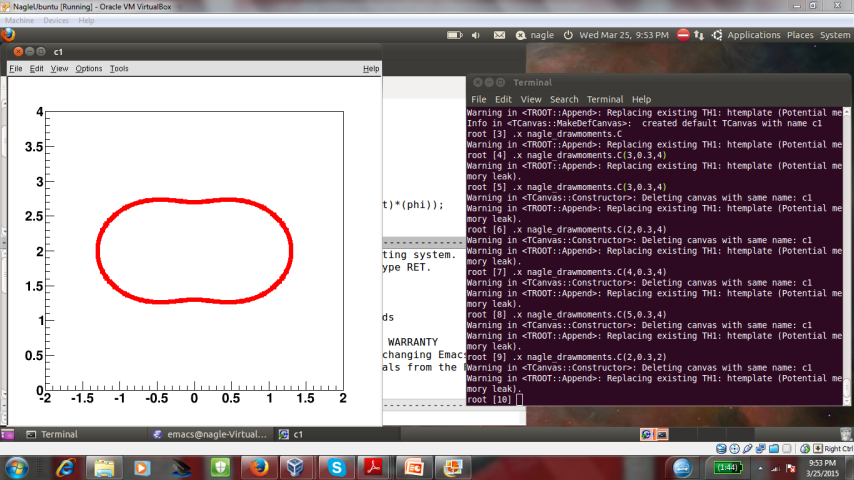 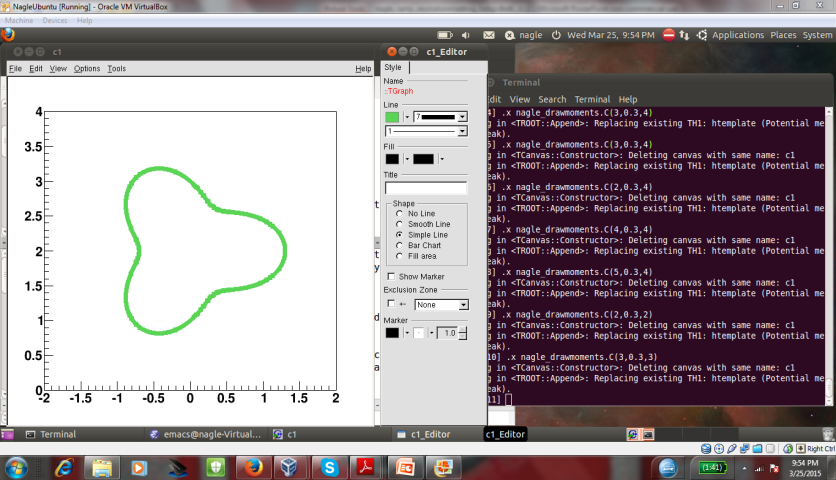 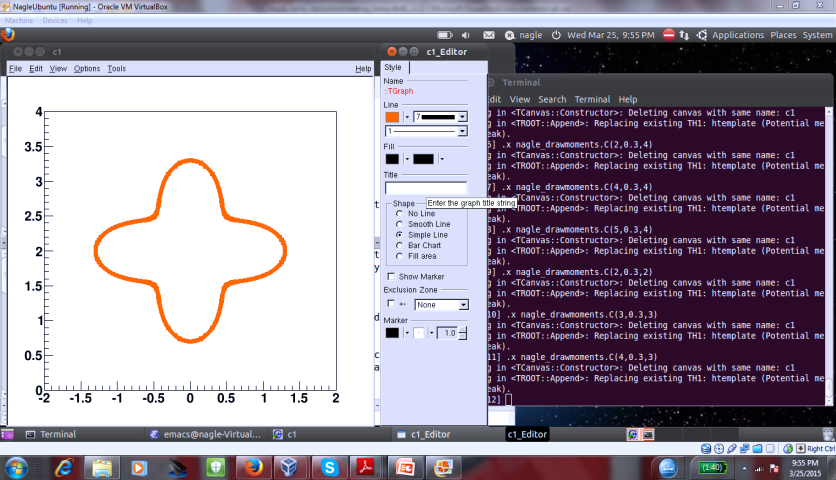 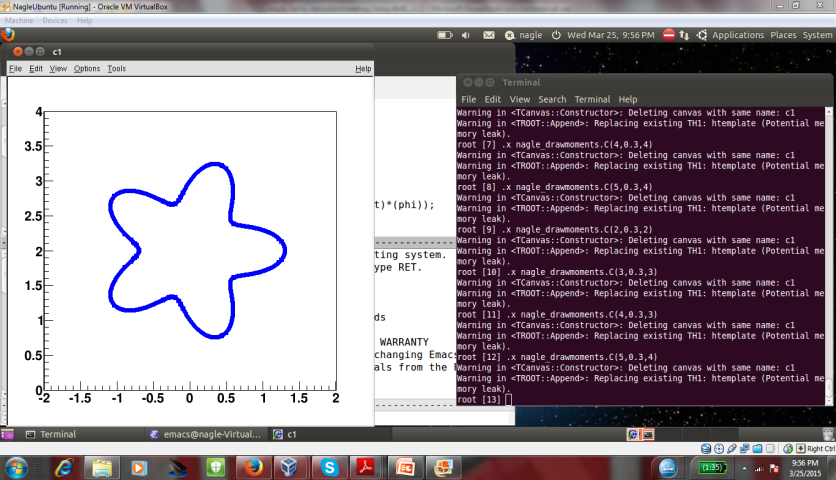 5
Nuclear Deformations
J. Jia, https://arxiv.org/abs/2106.08768
Impact parameter b=0 events have non-circular geometry from deformations and fluctuations

Xe+Xe is one such example.
Calculations qualitatively match these trends.
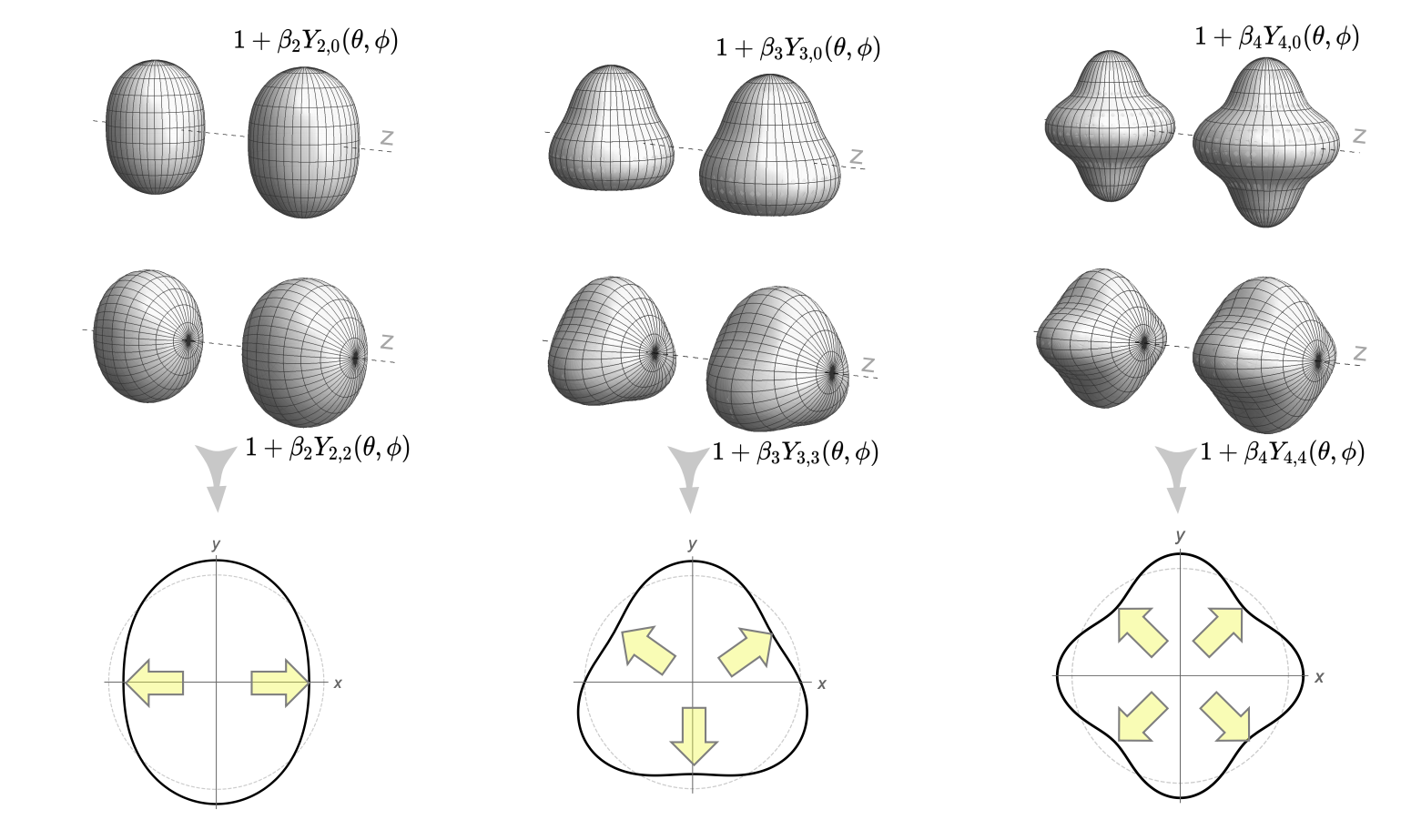 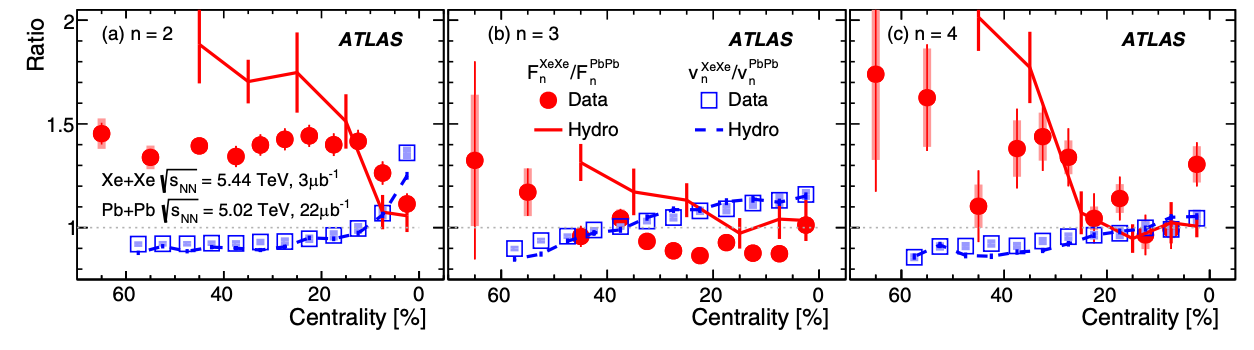 6
https://journals.aps.org/prl/abstract/10.1103/PhysRevLett.126.122301
Jet Quenching
https://cds.cern.ch/record/2318588
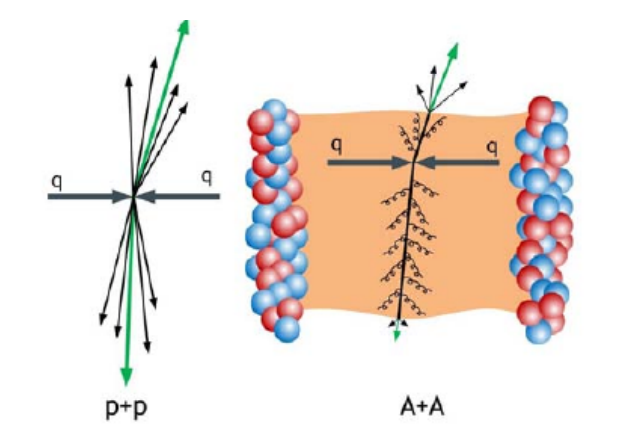 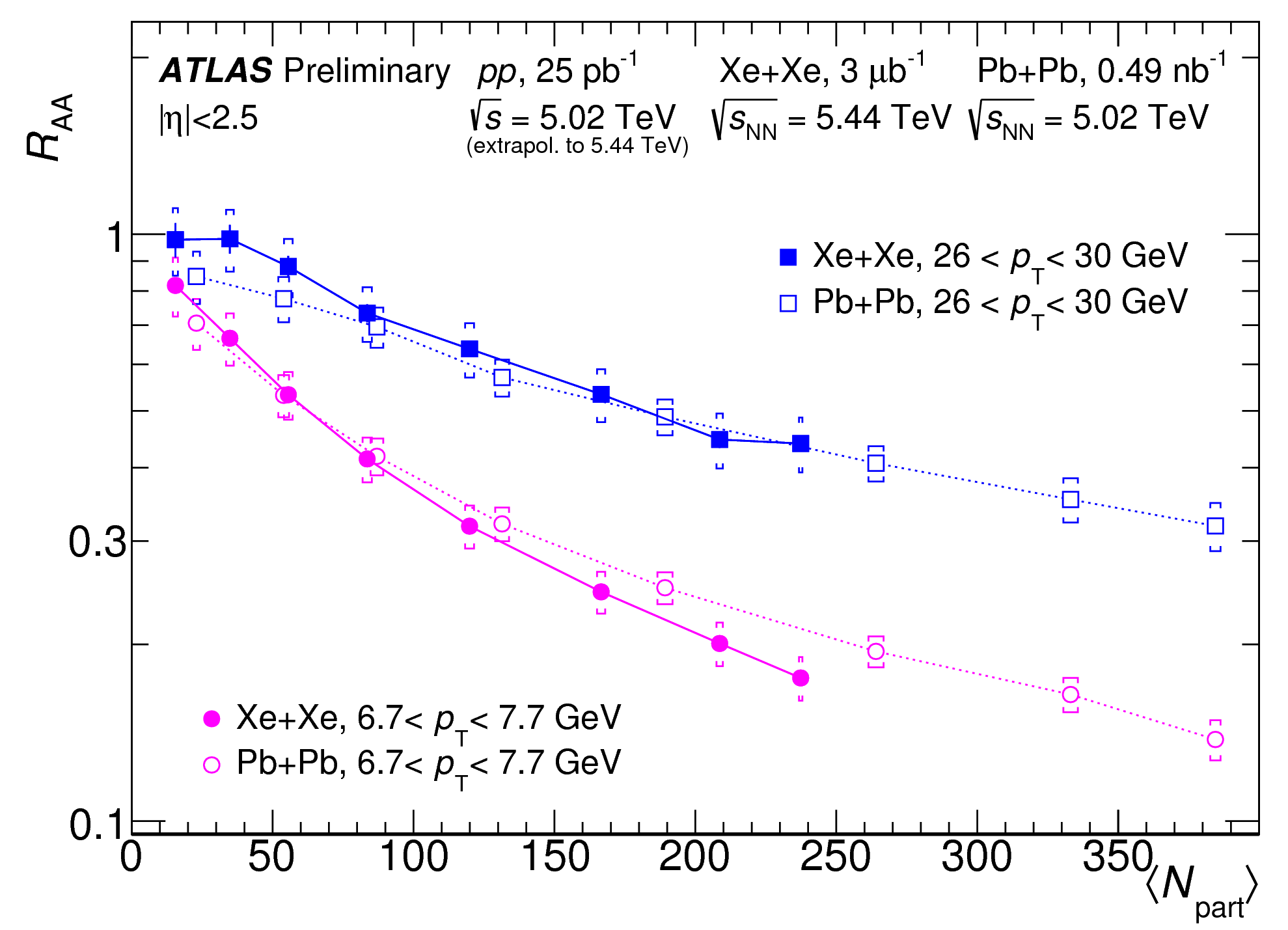 Small differences between Xe+Xe and Pb+Pb could indicate QGP density differences, or perhaps ultraperipheral / centrality bias in 
low Npart collisions
7
Oxygen chose us, 
and that is exactly 
what we wanted…

Why?
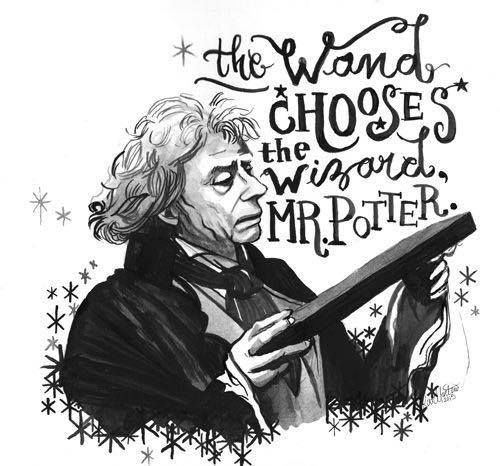 8
Excellent Workshop in February 2021
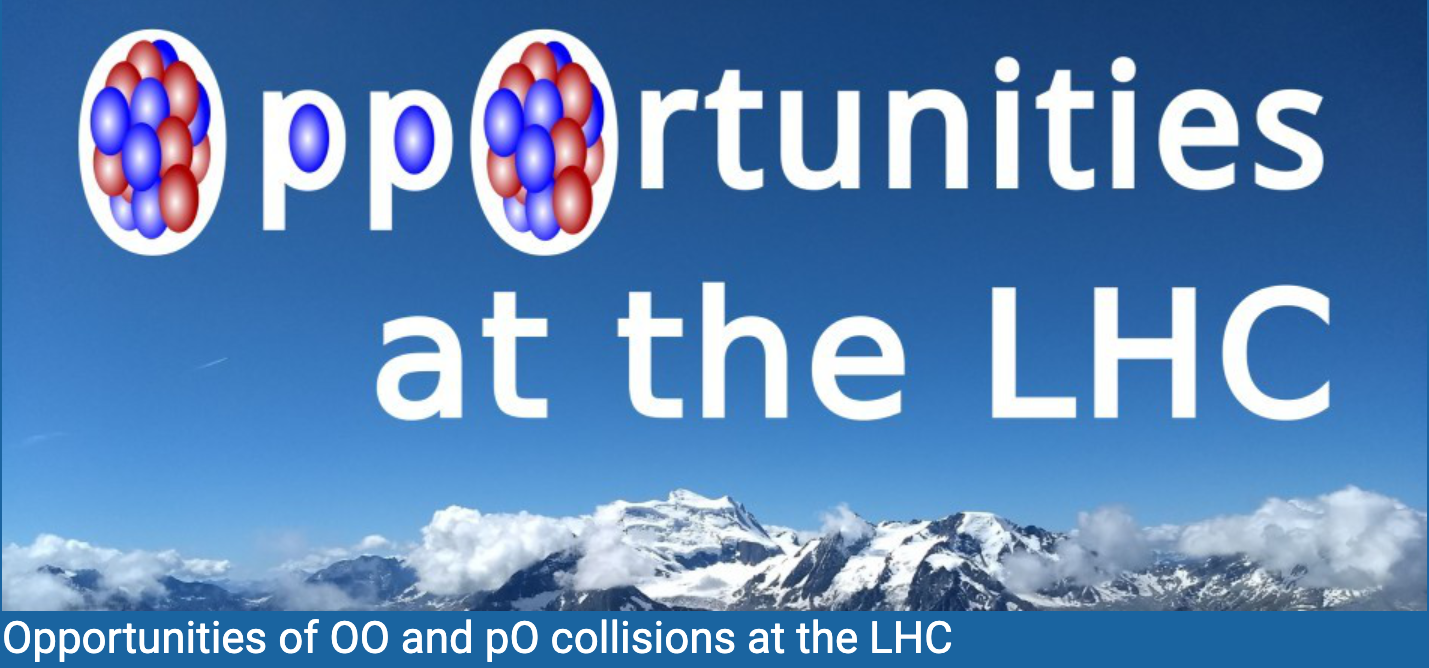 https://indico.cern.ch/event/975877/
9
AMPT simulations
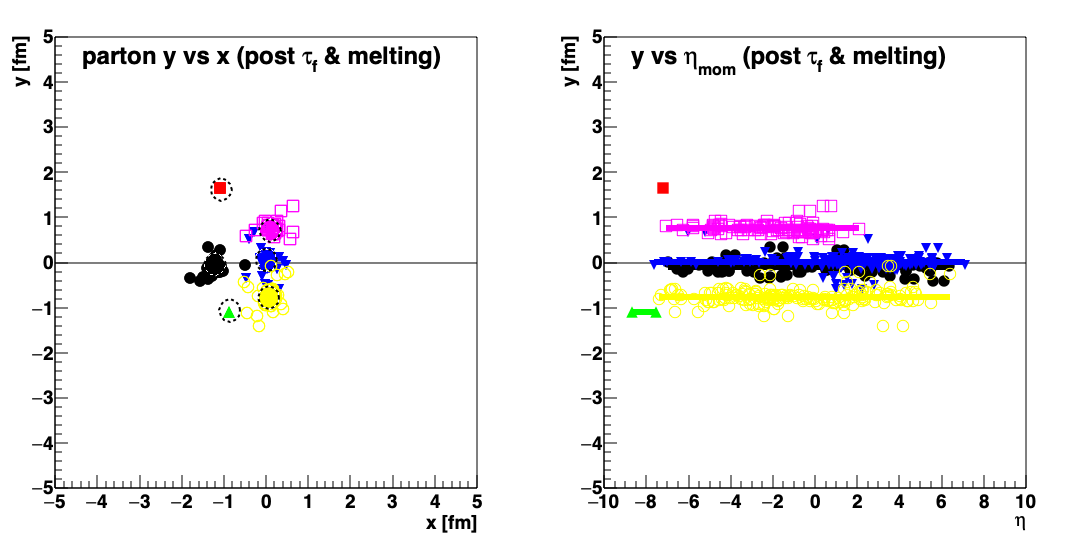 ATLAS observes signatures of collectivity, small QGP droplets in pp and pPb 
but no jet quenching
p+O
?
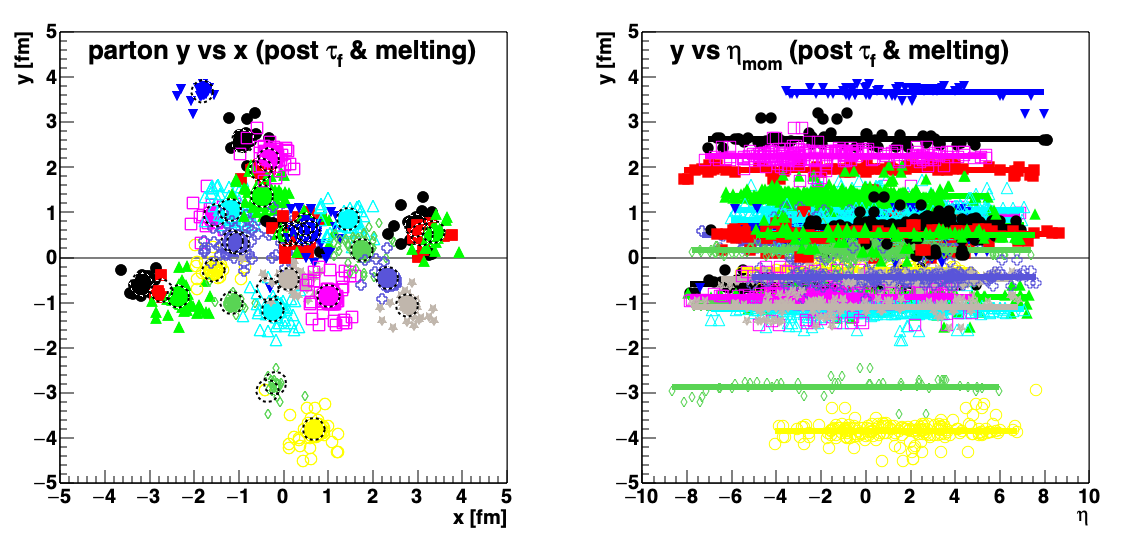 O+O
ATLAS observes signatures of collectivity, large QGP droplets in XeXe and PbPb and with jet quenching
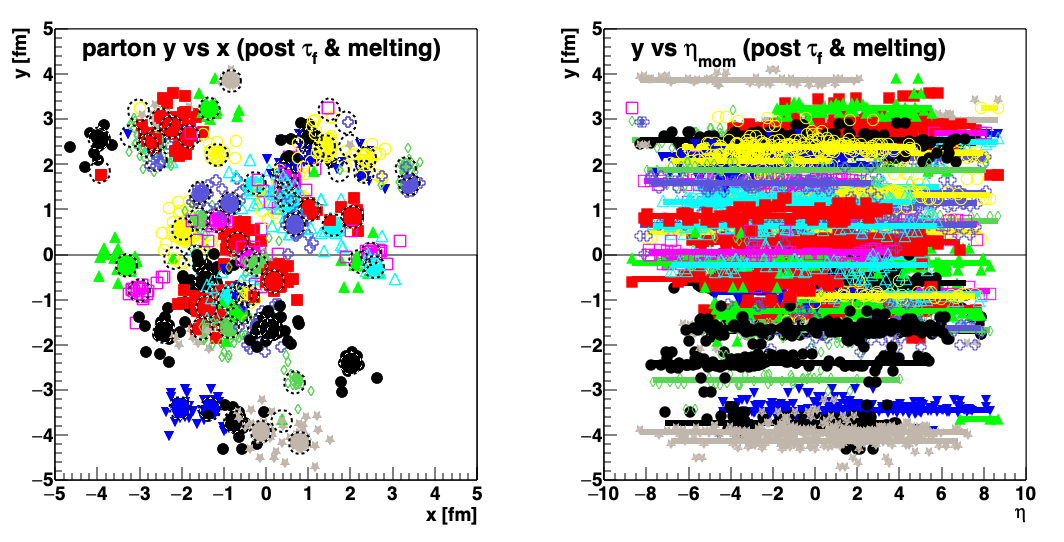 Xe+Xe
10
Jet Quenching in Small Systems?
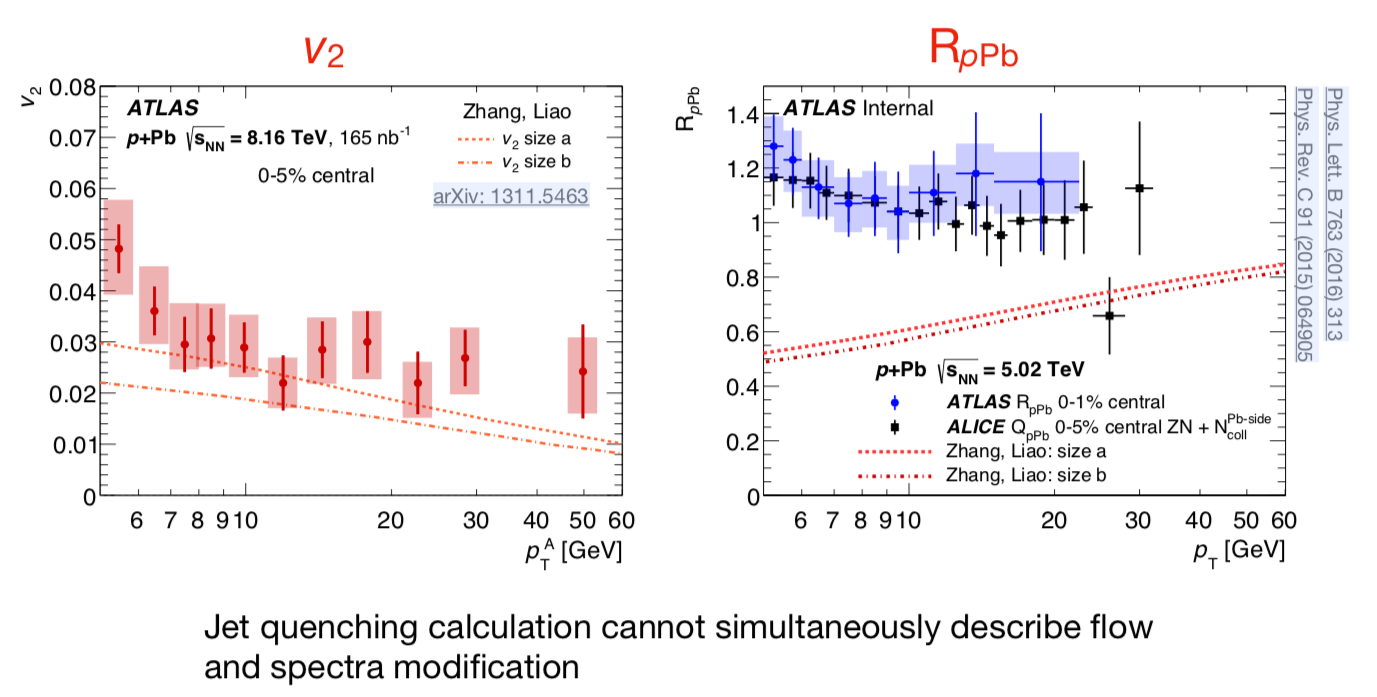 pPb:   Flow, even at high pT, but no jet quenching
11
Theory ready for testing!
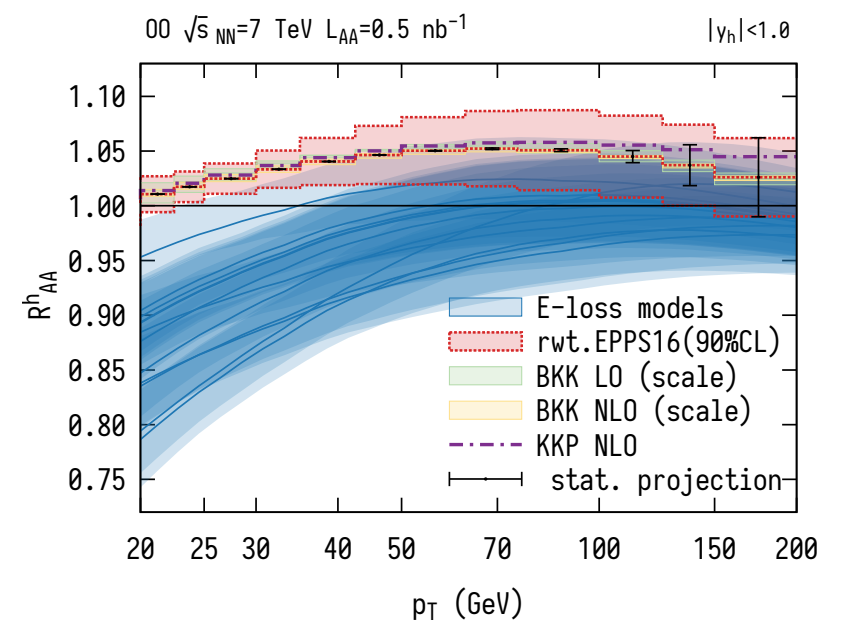 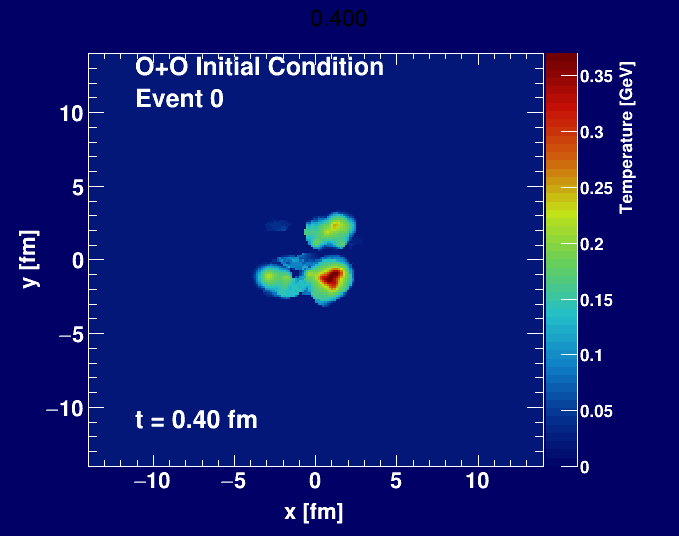 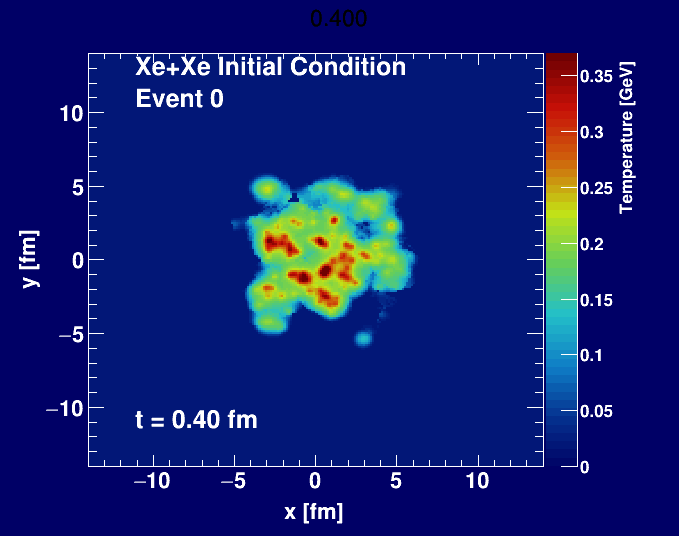 10.1103/PhysRevLett.126.192301
10.1103/PhysRevC.99.044904
12
Summary
A lot of excitement for pO and OO data at the LHC.
RHIC ran OO in June 2021.   
Excellent comparison between collision energies.

Challenges with short run for triggering, good reference data, etc.

Three biggest gains in heavy ion knowledge
 High statistics, precision 
 New collision geometries 
 Variation in collision energy (e.g., LHC and RHIC)
13
EXTRAS
14
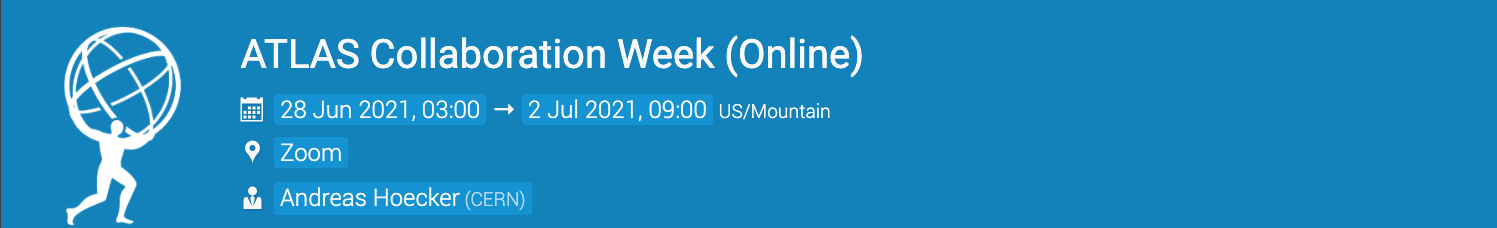 https://indico.cern.ch/event/1026676/
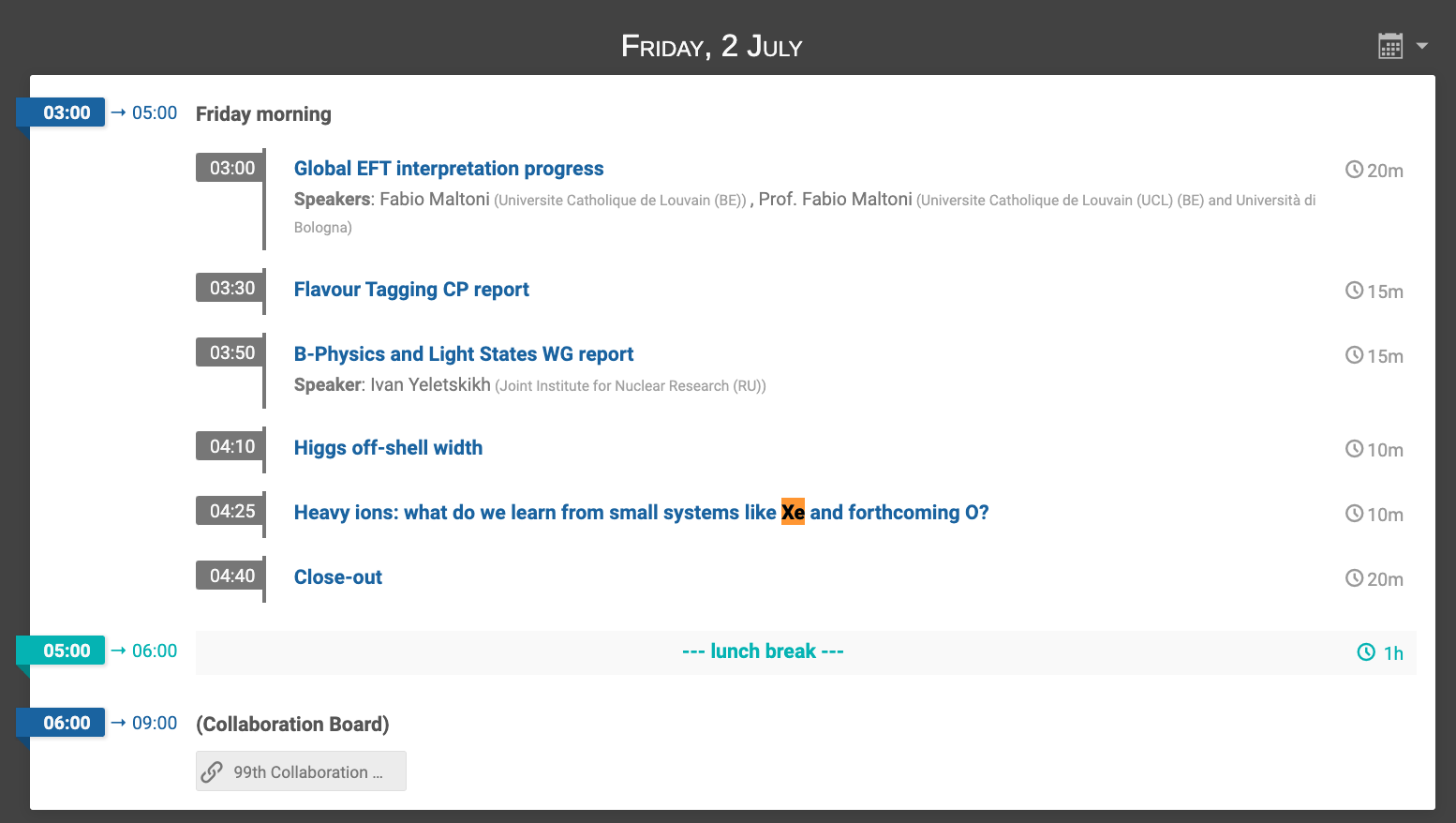 15